Mano gyvenamosios aplinkos vietos daržovių, vandens, dirvožemio užterštumas ir poveikis sveikatai
Veiviržėnų Jurgio Šaulio gimnazija
Monika Pilišauskaitė 2ag klasė
Vaida Bočkutė 2bg klasė
Tikslas:
Ištirti daržovėse esantį nitratų kiekį ir palyginti jį su turima būti norma;
Ištirti apylinkės šulinių vandens kokybę;
Palyginti rezultatus su leistinomis normomis.
Uždaviniai:
pasiruošti ir ištirti nitratų kiekį daržovių mėginiuose;                                       
pasiruošti ir ištirti nitratų kiekį dirvožemio mėginiuose; 
paimti vandens mėginius ir nustatyti pH lygį, elektrinį laidumą, bei amonio ir nitratų kiekį;
Pabandyti išvalyti vandenį naudojant aktyvuotą anglį (C), bei aliuminio oksidą (Al2O3);
palyginti gautus rezultatus ir pavaizduoti diagramose.
Sveikatos apsaugos ministerija pabrėžia, jog nitratai ypač pavojingi:
Kūdykiams iki trijų mėnesių amžiaus;
Besilaukiančioms moterims;
Žmonėms turintiems tam tikrų fermentų trūkumą;
Infekcinėmis ligomis sergintiems vaikams ir senyvo amžiaus žmonėms;
Sergantiems kraujotakos bei kvėpavimo sistemos ligomis, anemijomis.
Darbo eiga:
Metodas 1
    Paimami vandens mėginiai iš kaime rastų šulinių,naudojantis Garmin GPS nustatoma tiksli jų buvimo vieta (duomenys pateikti lentelėje). Azoto junginių analyze atliekama ne vėliau kaip per 24 valandas nuo paėmimo mėginius saugant  2-50C temperatūroje. 
Metodas 2
    Laboratorijoje ištiriamas vandens pH.Dažniausiai nustatant vandenų ar tirpalų terpę naudojamasi sutartiniu dydžiu – vandenilio jonų rodikliu (pH).
   Visuose vandens mėginiuose buvo nustatyta, kad tiriamasis vanduo yra šarminis (duomenys pateikti lentelėje).
Metodas 3
Tyrimui atlikti pakanka panardinti aparato elektrodą į tiriamojo vandens mėginį ir 
leisti nusistovėti rodmenims aparato ekrane. Nusistovėjęs skaičius ir bus elektros 
srovės laidumas, kurį dažniausiai išreiškiame µS/cm. Kuo didesnis savitasis elektros 
laidumas, tuo didesnė vandens mineralizacija (duomenys pateikti lentelėje).
Metodas 4
Didžiausia leistina nitratų koncentracija (DLK) geriamajame 
vandenyje– 50mg/l, vaikams– 10mg/l.
Azoto junginių koncentracija nustatoma vizualiniu – kolorimetriniu
 metodu (duomenys pateikti lentelėje).
Metodas 5
Nustačius, kad šulinyje rastas nitratų kiekis smarkiai viršija higienos 
 normas, nusprendėme pamėginti išvalyti vandenį. Tam buvo 
naudojamos 2 medžiagos:
aktyvintoji anglis (C);
aliuminio oksidas (Al2O3).
Valymo būdai:
Į 50ml tiriamojo vandens įdedame 5 tabletes, kurių bendra masė 1,25g. Palaukiame, kol anglis sugers kenksmingąsias medžiagas. Norint pašalinti nuosėdas mišinys filtruojamas. Tada vėl tiriamas nitratų kiekis. (gauti duomenys pateikti lentelėje).
2.    Pasveriamas 1,25g  aliuminio oksido, jis įberiamas į 50ml tiriamąjį vandenį. Mišinys paliekamas, tam kad Al2O3 sugertų kenksmingąsias medžiagas. Filtruojama, tam kad pašalinti nuosėdas. Tada vėl tiriamas nitratų kiekis (gauti duomenys pateikti lentelėje).
Aktyvuotoji anglis
Aktyvuotoji anglis jau seniai yra naudojama vandeniui valyti ir jo rodikliams gerinti (pašaliniam skoniui, kvapui, spalvai šalinti). Dėl didelės adsorbcinės gebos aktyvuota anglis efektyviai sugeria liekamąjį chlorą, ištirpusias dujas, organinius junginius. Tačiau, kadangi atbulinio plovimo metu susikaupusios organinės medžiagos sunkiai pasišalina iš anglies, į vandens išleidimo liniją gali pakliūti pliūpsnis nešvarumų. Siekiant išvengti tokio reiškinio, aktyvuotosios anglies užpildą būtina reguliariai keisti.
Nitratų kiekio palyginimo mėginiuose prieš valymą, išvalius aktyvintąja anglimi bei išvalius aliuminio oksidu vaizduojanti diagrama.
Nitratų poveikis organizmui
Nitratai – tai azoto junginiai, susidarantys dirvožemyje nitrifikacijos proceso metu bei mineralizuojantis organiniams junginiams turintiems azoto. Didelės nitratų dozės, gaunamos su maistu ar geriamuoju vandeniu, gali būti toksiškos organizmui. Ypač nitratai pavojingi kūdikiams iki trijų mėnesių amžiaus, nes jiems dar nesusiformavusi fermentinė nitratų redukavimo sistema. Nitritams jungiantis su kraujo baltymu hemaglobinu susidaro methemoglobinas, kuris negali prisijungti deguonies ir vystosi hipoksija.
Daržovės nuvalomos ir nuplaunamos.
 Salotos lapai sutrinami trintuve, o kitos daržovės (bulvės, morkos, burokėlis) sutarkuojamos.
Svarstyklėmis (paklaida 0.001g) pasveriam 10g medžiagos ir atitinkamai užpilame 90g distiliuoto vandens, taip gaudami 100g tirpalą.
Gautuose tirpaluose ieškome nitratų specialiu  NO3 jutikliu.
Daržovėse rasti nitratai.
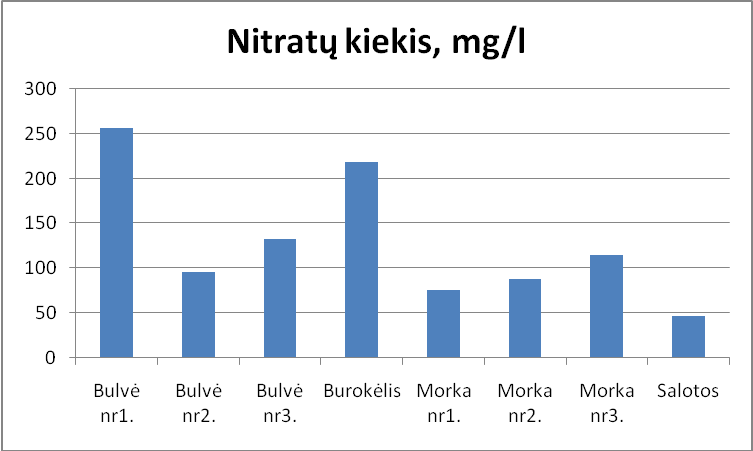 Bulvė Nr.1- iš Balsėnų kaimo
Bulvė Nr.2- iš Ruigių kaimo (iš namų)
Bulvė Nr.3- iš Ruigių kaimo (iš namų)
Burokėlis- iš Ruigių kaimo (iš namų)
Morka Nr.1- iš parduotuvės 
Morka Nr.2- iš Ruigių kaimo (iš namų) 
Morka Nr.3- iš Balsėnų kaimo
Salotos- iš parduotuvės
Iš paimtų dirvožemio mėginių svarstyklėmis pasveriame po 10g žemės ir užpilame 90g distiliuoto vandens taip gaudami 100g  mėginį.
Dirvožemio mėginiuose rastas nitratų kiekis.
Gautuose tirpaluose ieškome nitratų specialiu NO-3  jutikliu.
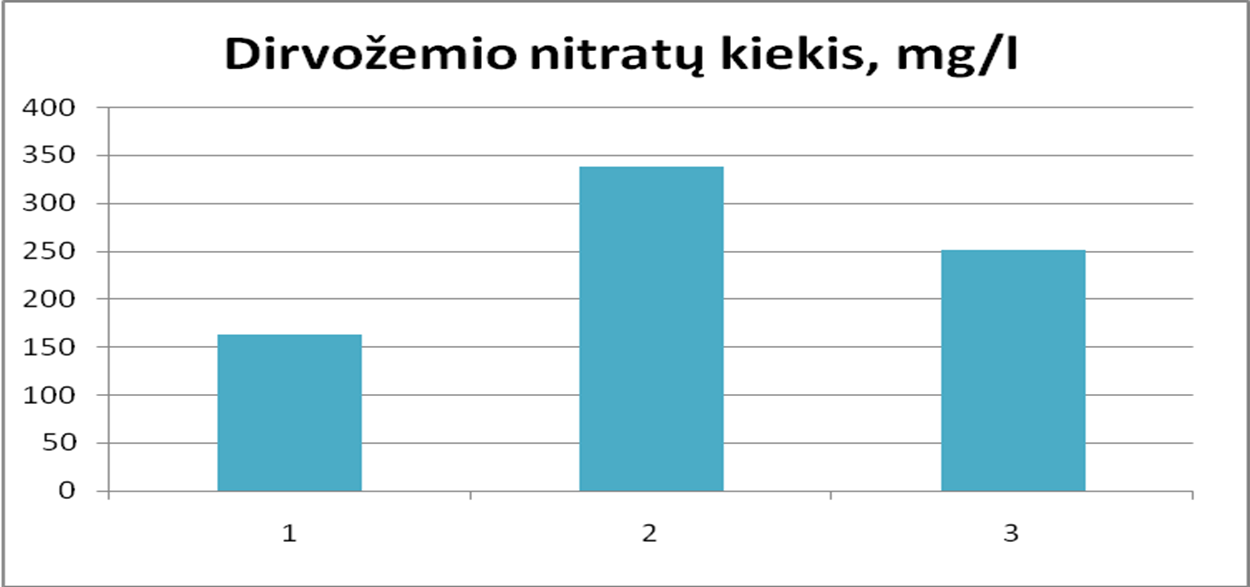 1 dirbamos žemės laukas- iš Ruigių kaimo (iš namų)
2 dirbamos žemės laukas- iš Ruigių kaimo (iš namų)
3 dirbamos žemės laukas- iš Balsėnų kaimo
Didžiausia leistina nitratų norma 50mg/l.
Nitratai daržovėse
Įvairiose daržovėse, pavyzdžiui: salotose, špinatuose, gūžiniuose ir lapiniuose kopūstuose, burokėliuose bei ridikėliuose gali būti gana didelis nitratų kiekis. Daugiau
jų kaupiasi gražgarstėse, salotose. Nitratų kiekį tose pačiose daržovėse gali lemti metų laikas, šviesos kiekis, temperatūra, auginimo ir sandėliavimo sąlygos. Kuo šaltesnis sezonas, mažiau saulės spindulių ir trumpesnė diena – tuo augalai sukaupia daugiau azoto. Be to, nitratų kaupimas daržovėse priklauso ir nuo naudojamų trąšų kiekio, jų  sudėties bei kitų faktorių.
Maitindamasis augalas azotą iš dirvos daugiausia paima nitratų forma. Toliau nitratai iš šaknų stiebų keliauja į lapus, o ten jungiasi su fotosintezės produktais ir dalyvauja amino rūgščių, aminų ir baltymų sintezėje. Todėl bet kokiame augale visuomet yra nitratų, tik jų kiekis skiriasi. Nitratai į paviršinius ir požeminius vandenis patenka dėl 
žemės ūkio veiklos (dėl perteklinio neorganinių azotinių trąšų ar mėšlo naudojimo) ar su nuotekomis. Požeminio gruntinio vandens (tai šulinių vanduo) tarša nitratais ir nitritais yra ypač aktuali Lietuvoje.
Tręšiant optimaliomis normomis NPK trąšų (balansuojant mineralines ir organines  trąšas), didėja derlingumas, užtikrinamos palankios augalų augimo sąlygos, didėjant humuso kiekiui dirvožemyje daugiau sukaupiama ir išsaugoma maisto medžiagų, todėl mažiau jų pasklinda į aplinką, kurioje jos vertinamos kaip tarša.
Atsižvelgiant į Lietuvos klimato ir dirvožemio savybių ypatumus, kurie sąlygoja pakankamai intensyvų maisto elementų išplovimą iš ariamojo sluoksnio ir siekiant išvengtineigiamo poveikio vandens telkinių kokybei, rekomenduojama laukus tręšti mėšlu kas 3-5 metus, neviršijant reglamentuoto 170 kg ha/ha azoto kiekio. Tręšiant tuos pačius laukus mėšlu kasmet ar kas antrus metus, dirvožemyje padidėja nitratų kiekis, kurie atmosferiniais krituliais išplaunami iš ariamojo sluoksnio. Azoto išplovimo nuostoliai gali siekti 12-13 % nuo įterpto su mėšlu azoto kiekio. Kasmet tręšiant laukus mėšlu, dirvožemyje intensyvėja organinių fosforo junginių migracija, kurie suaktyvina eutrofikacijos procesus vandens telkiniuose.
Išvados:
1.Visose naminėse daržovėse nitratų kiekis viršija leistiną normą, išskyrus salotas, kur nitratų kiekis -  47 mg/l. 
2.Parduotuvėse pirktose  daržovėse nitratų kiekis neviršija normos.Didesnį nitratų kiekį lėmė organinėmis trąšomis pertrešti dirbami laukai.
 3.Gauti duomenys parodo, kad Balsėnų kaimo apylinkės šulinių vanduo yra labai užterštas.
4.Bet jį galima išvalyti panaudojant tam tikras medžiagas.Iš diagramos matyti, kad vandenų geriausiai valo aliuminio oksidas, nors yra ir išimčių (1, 5 mėginiai).Taip galėjo nutikti, nes vandenį sudaro ir kiti cheminiai junginiai, kurie trukdė aliuminio oksidui sumažinti nitratų  kiekį vandenyje .
Šaltiniai:
Lietuvos Respublikos Aplinkos Ministerijos Lietuvos higienos norma HN 24:2003 
,,Geriamojo vandens ir kokybės reikalavimai“
 Laimutė Salickaitė –Bunikienė, Antanas Bunikas ,,Hidrochemijos praktikumas“ 
  Vilnius 2006m.
 Robert Morik, Jonas Mažeika ,,Hidrogeochemija“ Vilniaus universiteto leidykla 
  2006m.
http://www.zum.lt/zum/m/m_files/wfiles/file1880.pdf
http://www.nmvrvi.lt/lt/naujienos/453/
http://www.pasveik.lt/lt/naujienos/nitratai-ir-ju-poveikis-sveikatai/56313
AČIŪ UŽ DĖMESĮ:)